Other Instructional Supports for Mathematics Intervention
Professional Development
Presented by Instructional Research Group
1
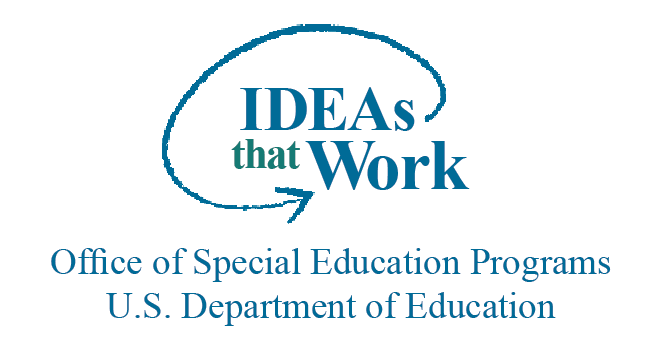 Disclaimer
The contents of this presentation were developed under a cooperative agreement with the U.S. Department of Education, Office of Special Education Programs (PR Award # H326M170003). However, those contents do not necessarily represent the policy of the Department of Education, and you should not assume endorsement by the Federal Government. Tina Diamond, Ph.D. served as the project officer. This product is in the public domain. Authorization to reproduce it in whole or in part is granted. While permission to reprint this publication is not necessary, the citation should be:

Title of the Project. (date).  Title of the document, Location of the Project, Author(s).

Furthermore, this presentation contains information from other public and private organizations that may be useful to the reader; these materials are merely examples of resources that may be available. Inclusion of this information does not constitute an endorsement by the U.S. Department of Education of any products or services offered or views expressed. This publication also contains hyperlinks and URLs created and maintained by outside organizations and provided for the reader's convenience. The Department is not responsible for the accuracy of this information.
2
Engaging the Class
Large Group Ideas
Small Group Ideas
Managing Manipulatives
3
Large Group
Demonstrate how to use the manipulatives to solve a problem (before asking students to solve problems).
Consider pairing students and having them share a set of manipulatives.
Pair a more capable student with a less capable student.
4
Large Group (cont.)
Students alternate taking the lead in solving problems with their partner. This will cut down on the number of students you will have to monitor to make sure they are using the manipulatives correctly. 
If students finish solving the problem before you are ready to debrief or assign another problem, ask them to explain to their partner how they used the C-Rods to solve the problem.
5
Small Group
Pair a more capable student with a less capable student.
To ensure that both students are paying attention and are responsible for their learning, consider using a strategy such as Numbered Heads Together.
6
Pairing Students Using the “Split Half”
This helps so that the highest and lowest performers are not partnered, yet the partnership supports the lower performing students.
Step 1: Rank your students from the highest performer to the lowest 	performer.
Step 2: Split them in half (e.g., if there are 14 students, there should be 	a group of 1–7 and 8–14).
Step 3: Pair up the highest performers from each group.
Step 4: If necessary, reassign pairs taking into consideration behavioral 	issues and peer relationships.
7
Pairing Students Using the “Split Half”
8
Rules for Working in Pairs
Talk only to your partner and only about math.
Use a 6-inch voice.
Cooperate with your partner.
Try your best
9
Numbered Heads Together
Materials
Two sets of numbered squares, popsicle sticks, etc.
A group container
A person container
OR
10
Numbered Heads Together (cont.)
Download: Pretty Random - Random Number Generator
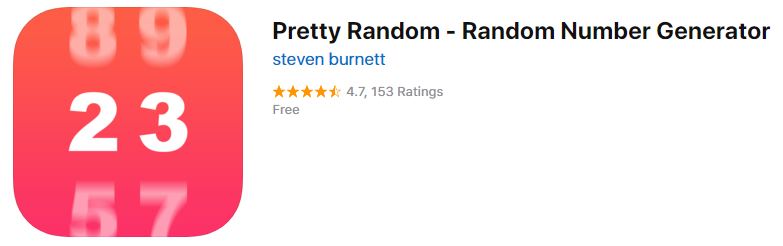 11
Numbered Heads Together (cont.)
Place students in pairs or triads.
Assign each student a number.
Students work together to solve the problem and practice how they will explain their solution procedure to the class.
12
Numbered Heads Together (cont.)
When it is time to debrief:
Choose a number from the group container to identify the group.
Choose a number from the person container to identify the person who will explain the solution procedure.
OR
Use the Random Number Generator to identify the group and the student.
13
References
Woodward, J., & Stroh, M. (2015). TransMath: Fluency with rational numbers (3rd ed.). Dallas, TX: Voyager Sopris Learning.
14